Complex Coronary Cases
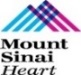 Supported by:
 Sun Pharmaceutical Industries Ltd.
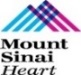 Disclosures
Samin K. Sharma, MD, MSCAI, FACC
    Speaker’s Bureau – BSC, Abbott, CSI

Annapoorna S. Kini, MD, MRCP, FACC
	Nothing to disclose
A.Srinivas Kumar, MD, DM, FACC (Faculty)
Director Cardiology & Clinical Research, Apollo Hospital, Hyderabad
M.Gokul Reddy, MD, DM, FACC (Moderator)
Senior Consultant Cardiologist, Apollo Hospital, Hyderabad
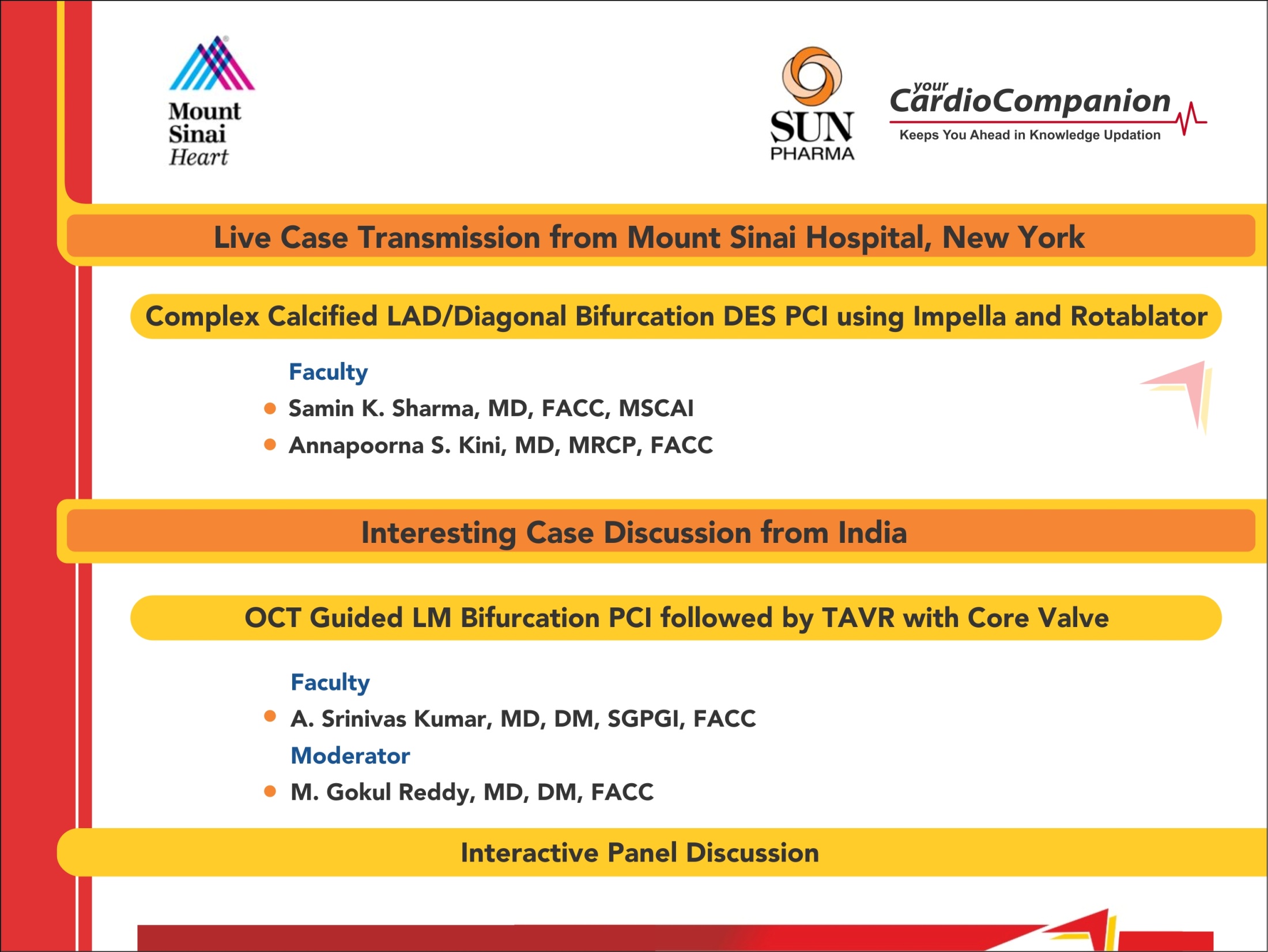 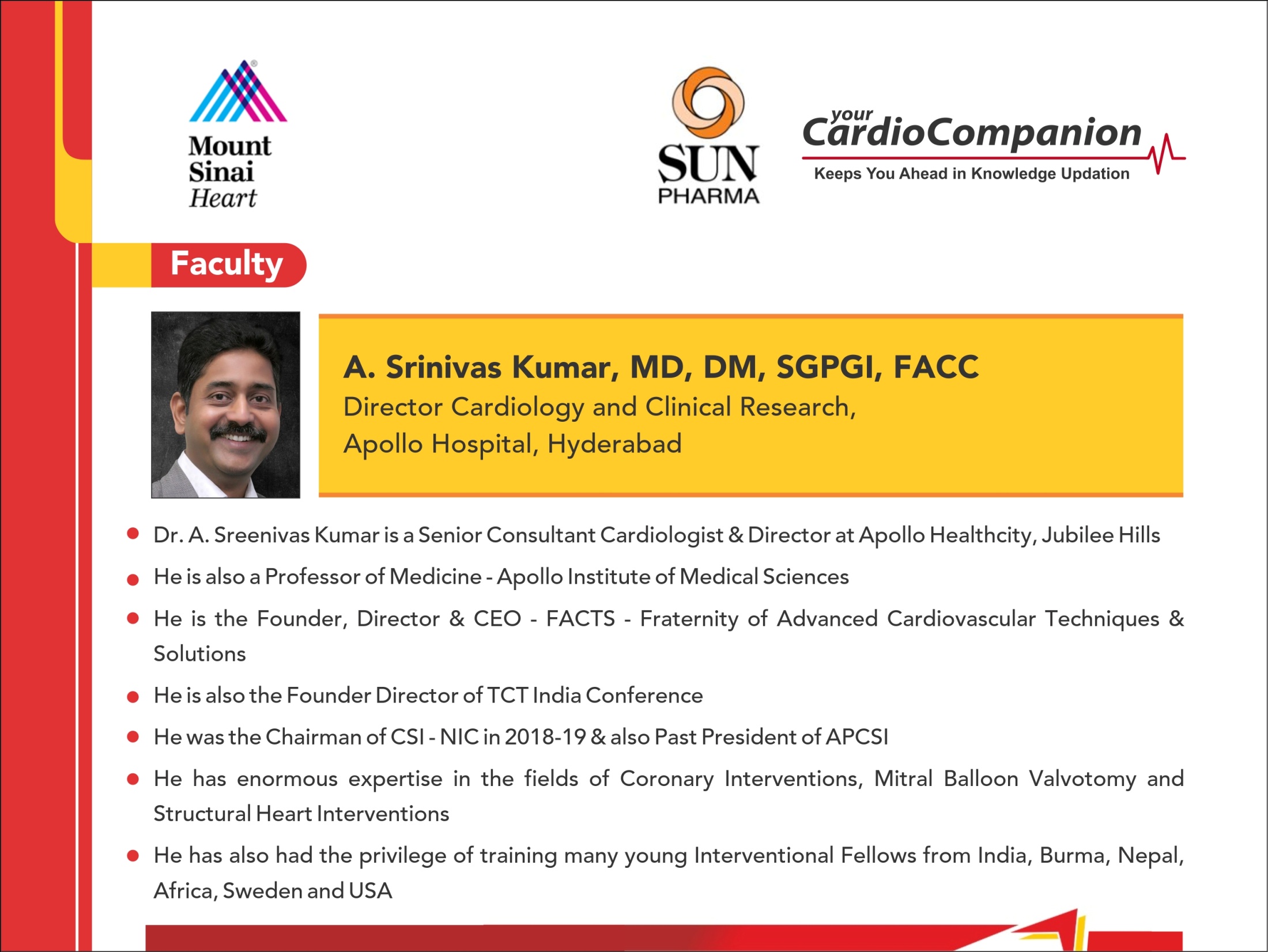 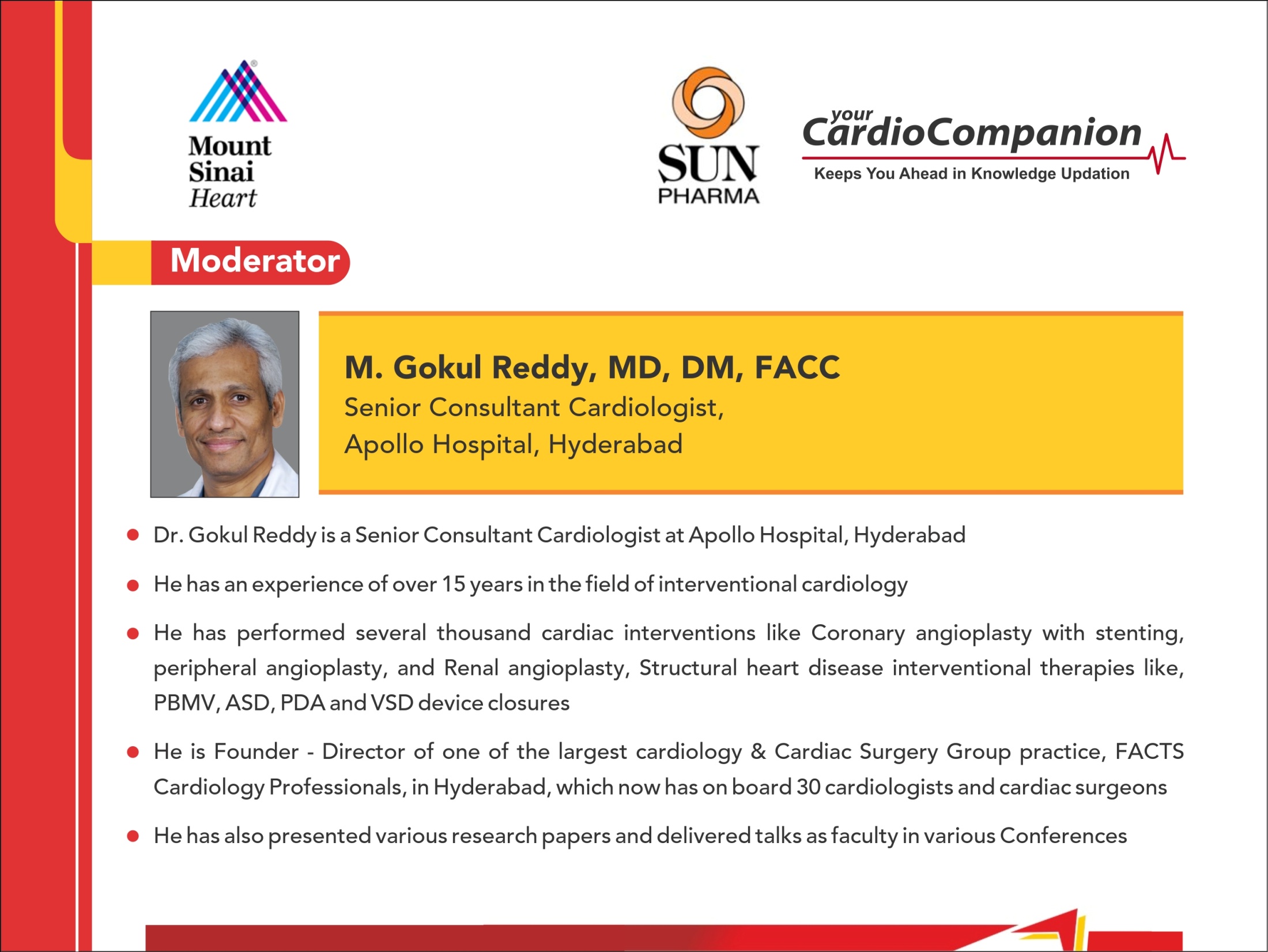 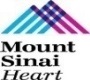 Complex Live Case #2: Mount Sinai Cath Lab
Patient Demographics
71 yrs, male with long standing
History of CAD and ischemic CM
Present Clinical Presentation
Recently presented with CCS class III angina and HFrEF. Cardiac cath revealed 3 V CAD and severe LV dysfunction.
CAD Risk Factors
Controlled Hypertension
Controlled Hyperlipidemia
Chronic A Fib
Clinical Variables
Known 3 V CAD for 15 yrs and has been managed on GDMT due to extensive calcification and frailty. Pt had 2 MIs in the past. CABG declined. Recent thallium redistribution scan revealed viable myocardium in lateral & anterior walls
Medications
Apixiban, Clopidogrel, Atorvastatin, Carvedilol, Lisinopril, ISMN, HCTZ
Cath: Cath done on 12/1/2020 revealed 3 V CAD: 60% prox RCA, 80-90% segmental calcified prox-mid LAD and 80% D1 bifurcation, 95% calcified prox LCx, LVEF 30% and Syntax score 33. Pt underwent RotaDES PCI of prox LCx and did well. Pt still has CCS class II angina on MMT. rSS =28.
Plan: Now planned for staged Impella assisted (Protected) PCI of LAD/D1 bifurcation using rotational atherectomy and IVUS imaging for final stent optimization.
AUC 2017: Two-Vessel Disease
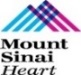 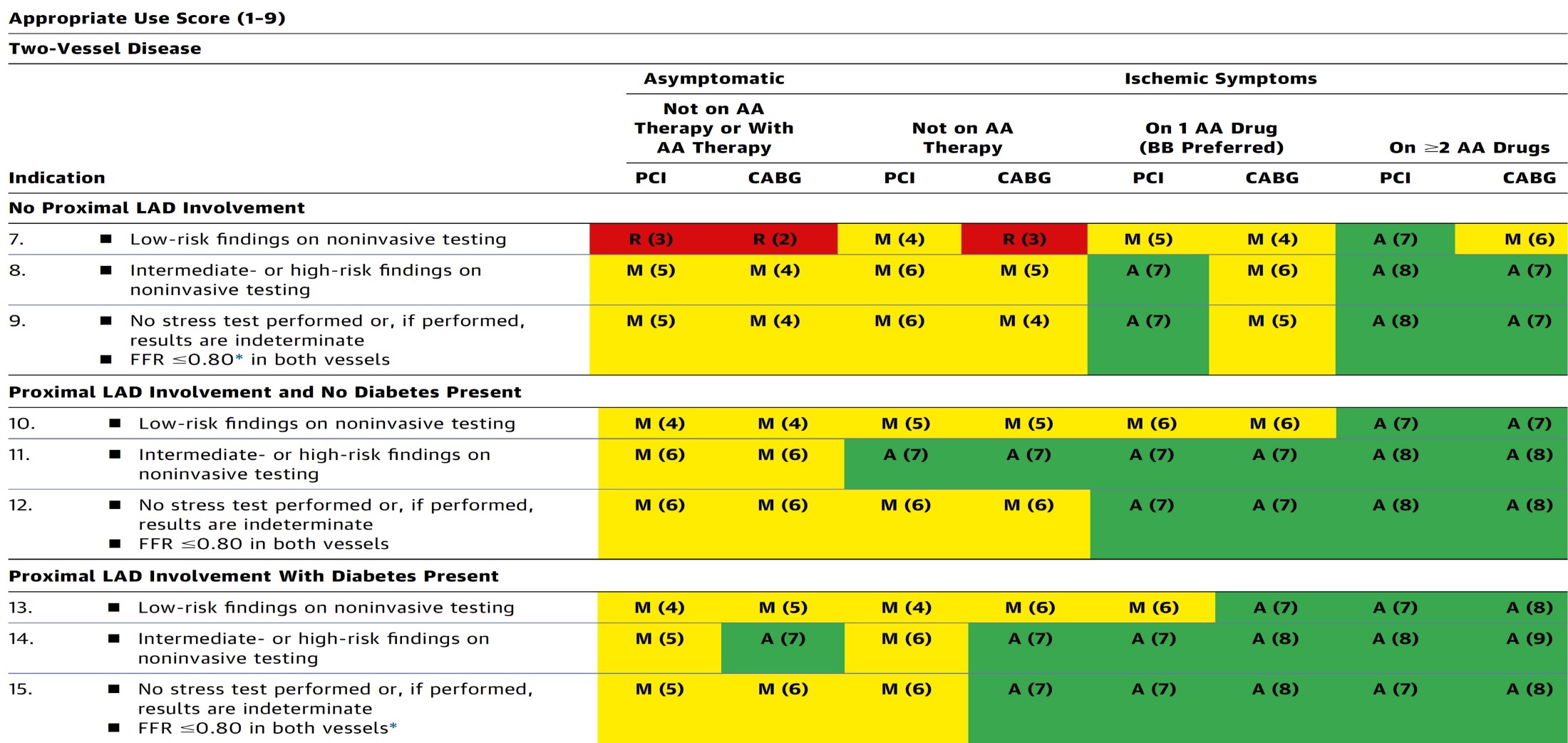 Patel et al., J Am Coll Cardiol 2017;69:2212
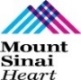 Percutaneous LV Assist Devices
PTVA:
TandemHeart
IMPELLA:
Recovers 2.5/CP
IABP
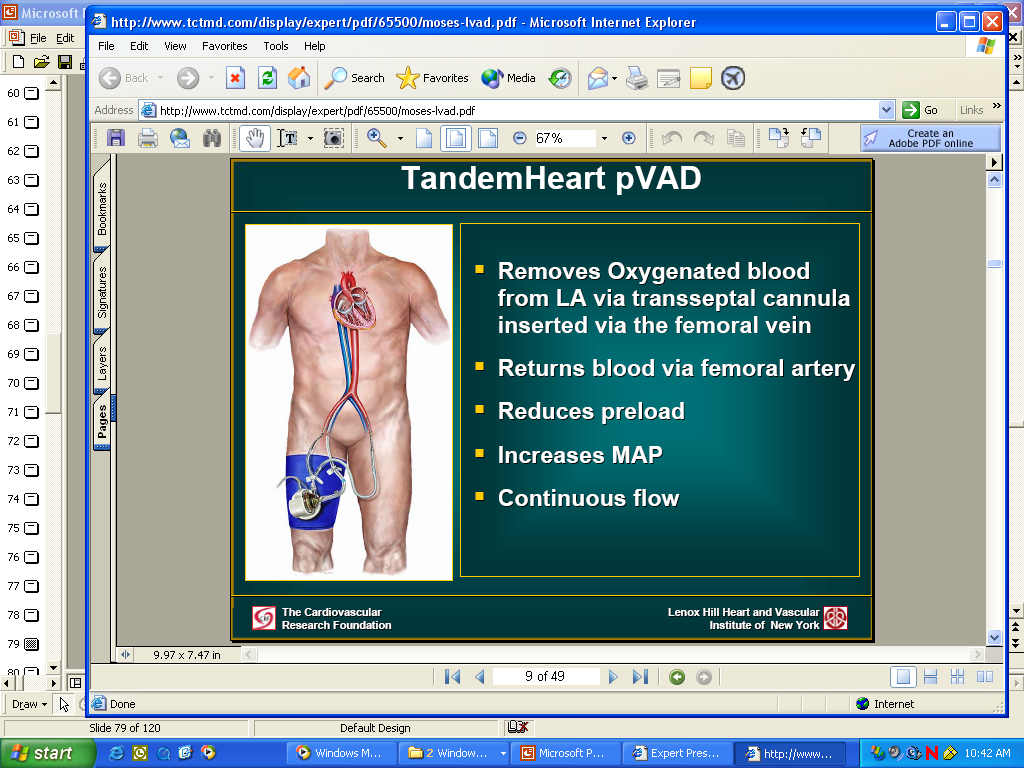 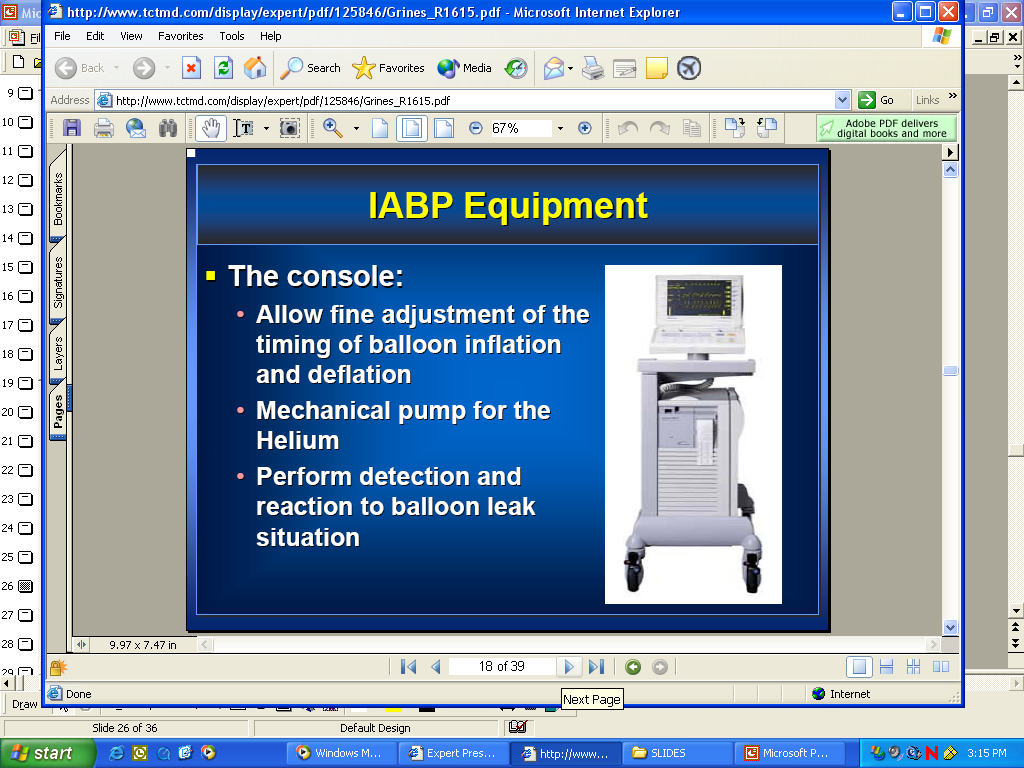 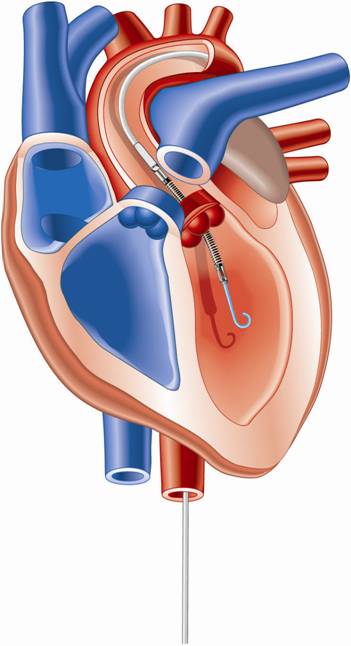 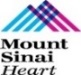 Protect II Trial Design
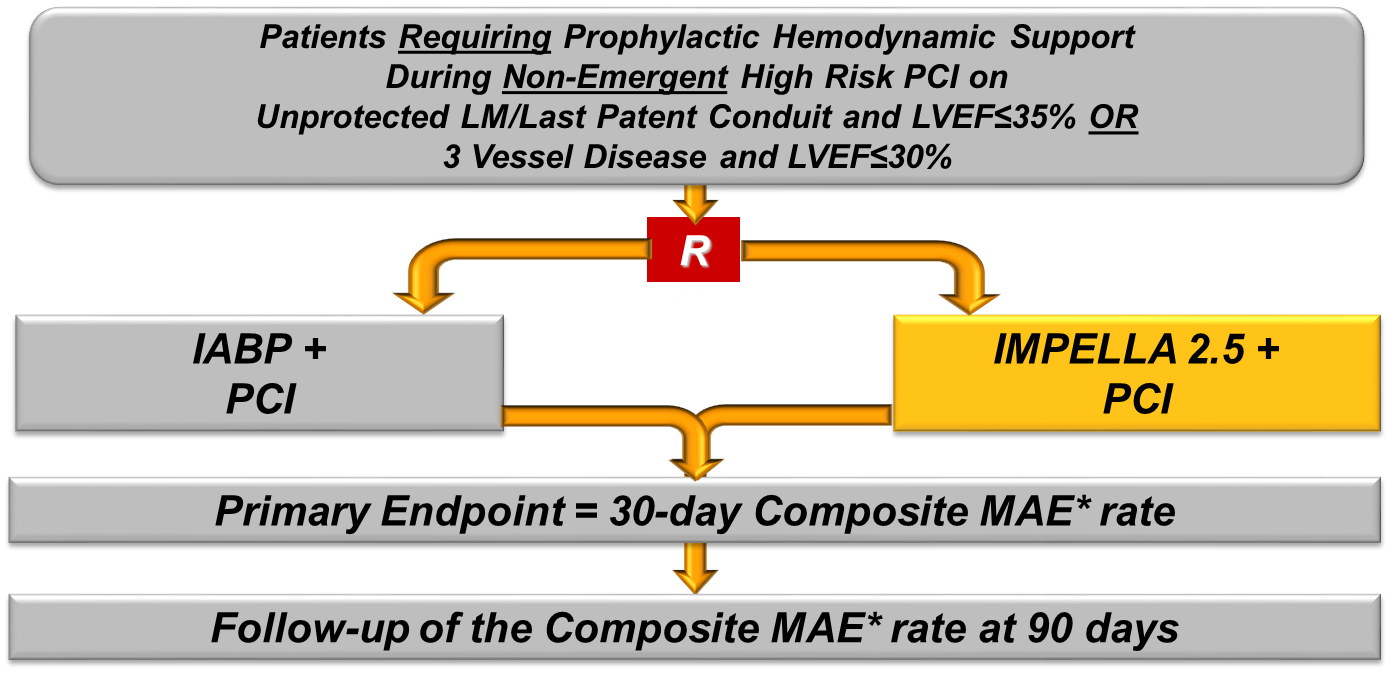 *Major Adverse Events (MAE) : 
Death, MI (>3xULN CK-MB or Troponin) , Stroke/TIA, Repeat Revasc, Cardiac or Vascular Operation or Vasc. Operation for limb ischemia, Acute Renal Dysfunction, Increase in Aortic insufficiency, Severe Hypotension, CPR/VT, Angio Failure
O’Neill et al., Circulation 2012;126:1717
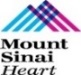 Impella Reduces Major Adverse Events
Per Protocol
(N=427)
30 Day
MAE
90 Day
MAE
50
IABP
22% reduction 
In MACCE
45
22%
reduction
40
p=0.023
35
Impella
Major Adverse Events Rate (%)
p=0.092
30
25
Log rank test, p=0.048
20
0
10
20
30
40
50
60
70
80
90
IABP
Impella
IABP
Impella
N=210
N=215
N=211
N=216
O’Neill et al., Circulation 2012;126:1717
Time post index procedure (days)
Composite Death, Stroke, MI, Repeat Revasc (MACCE)
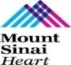 N=427
29% reduction 
In MACCE
MACCE (%)
30
IABP
25
N=211
20
Impella
N=216
15
p=0.042
10
Time Post Procedure (day)
0
10
20
30
40
50
60
70
80
90
Dangas et al., Am J Cardiol 2014;113:222
Simple PCI
Complex PCI
IABP/?Impella
No support
LV Support during High-risk PCI:
LVEF + Lesion Complexity
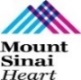 LVEF 20-35%
LVEF >35%
LVEF <20%
Simple PCI
Simple or Complex:Inoperable cases
Complex PCI: High Syntax score >32/ STS>5Extensive revascularization
None or IABP
Impella
/IABP (if Impella is CI)
Impella/PTVA
PROTECT III: PROTECT Study Enrollment
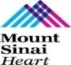 Only FDA RCT Ever Conducted for Hemodynamically Supported High-Risk PCI
898
448
FDA Pilot
FDA Pivotal RCT
FDA Post-Approval Study
2006-2007
2017-2019
(Ongoing Enrollment)
2007-2010
Popma J, TCT 2019
Baseline Characteristics 
PROTECT III vs. PROTECT II
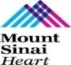 Popma J, TCT 2019
Procedural Characteristics 
PROTECT III vs. PROTECT II
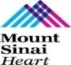 Popma J, TCT 2019
PROTECT III Outcomes Compared to Protect II
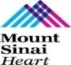 Composite Major Adverse Cardiac and Cerebrovascular Events (MACCE) at 90 Days
p<0.0001
p= 0.033
N = 210
N = 215
N = 469
PROTECT III
PROTECT II RCT
MACCE = Death, Stroke, MI, Repeat Revascularization
N = number of patients with 90-day follow-up
Popma J, TCT 2019
PROTECT III Sub-Study of AKI Reduction
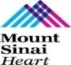 AKI Rate (PM)
PROTECT III Subgroup1:
Patients with recorded baseline creatinine, and at least 1 follow-up creatinine measurement within 48-72 hours of PCI were included
Patients on dialysis at the time of PCI were excluded
223 patients were identified
P=0.0002
Control Group2:
Elective or urgent HRPCI patients treated without Impella support in the University of Louisville AKI study
108 patients were identified
Propensity Score (PS) Matching3:
Patients were matched 1:1 based on propensity scores by Age, Gender, Diabetes, Contrast volume, GFR
106 patients were matched in each arm
N=106
N=106
Control
(No Support)
PROTECT III
(Propensity Matched)
Flaherty et al., Catheter Cardiovasc Interv. 2019 
Flaherty et al., Circ Res. 2017;20:692
Abiomed internal data submitted to FDA, 2019
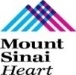 Trends and Outcomes of ISR
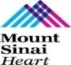 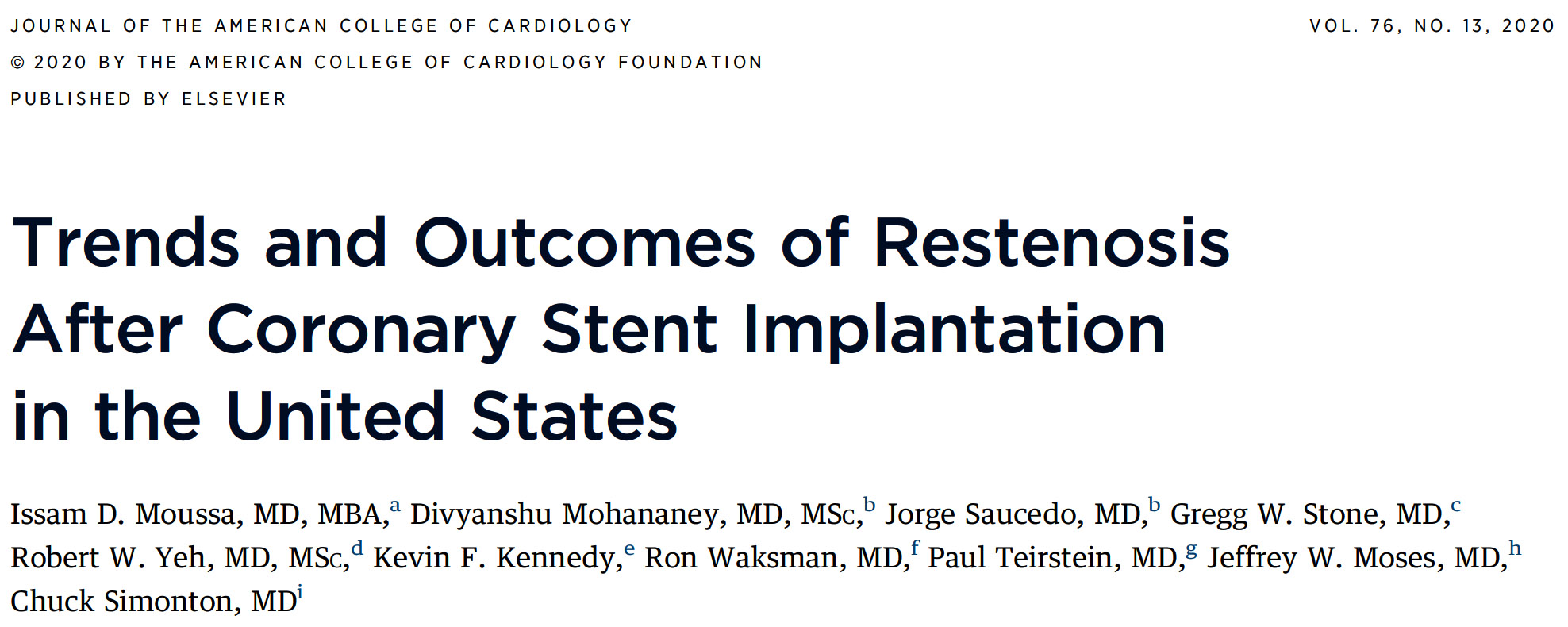 Flowchart of the Study Cohort
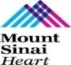 CathPCI Index Procedures: 2009Q3-2017Q2
N=5,322,898
Exclusions
Shock: n=161,022
Arrest: n=59,073
Salvage: n=2,409
Analytic Cohort
n=5,100,394 PCIs
ISR PCI
n=542,112 (10.6%)
Non-ISR PCI
n=4,558,282 (89.4%)
BMS ISR PCI
n=86,111
(16%)
DES ISR PCI
n=295,489
(55%)
Undefined PCI
n=160,512
(29%)
Moussa et al., J Am Coll Cardiol 2020;76:1521
Temporal Trends of Incidence of PCI for ISR
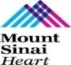 Incidence of PCI for ISR in pts enrolled in the CathPCI NCDR Registry between 2009 as 2017 based on stent type
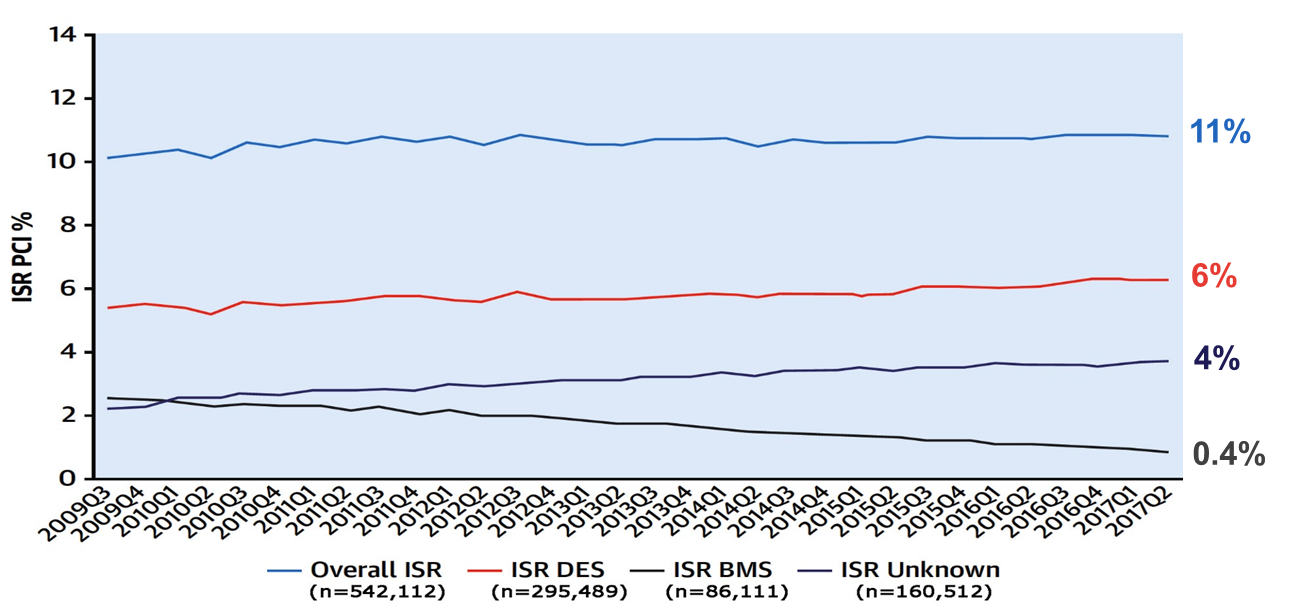 Moussa et al., J Am Coll Cardiol 2020;76:1521
CAD Clinical Presentation: ISR PCI vs Non-ISR PCI
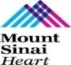 Moussa et al., J Am Coll Cardiol 2020;76:1521
Clinical Presentation Based on ISR Type
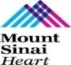 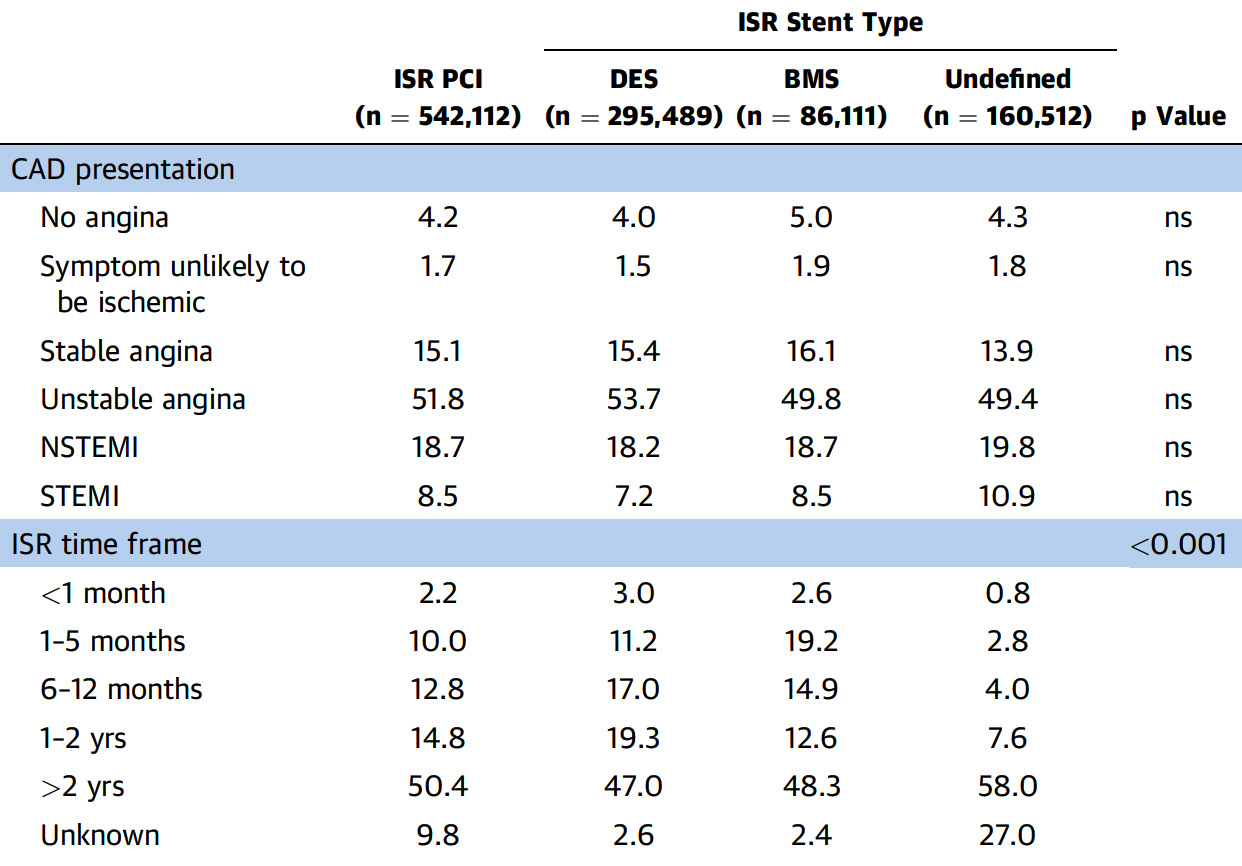 Moussa et al., J Am Coll Cardiol 2020;76:1521
Baseline Angiographic Characteristics and Treatment Strategy: ISR PCI vs Non-ISR PCI Pts
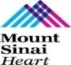 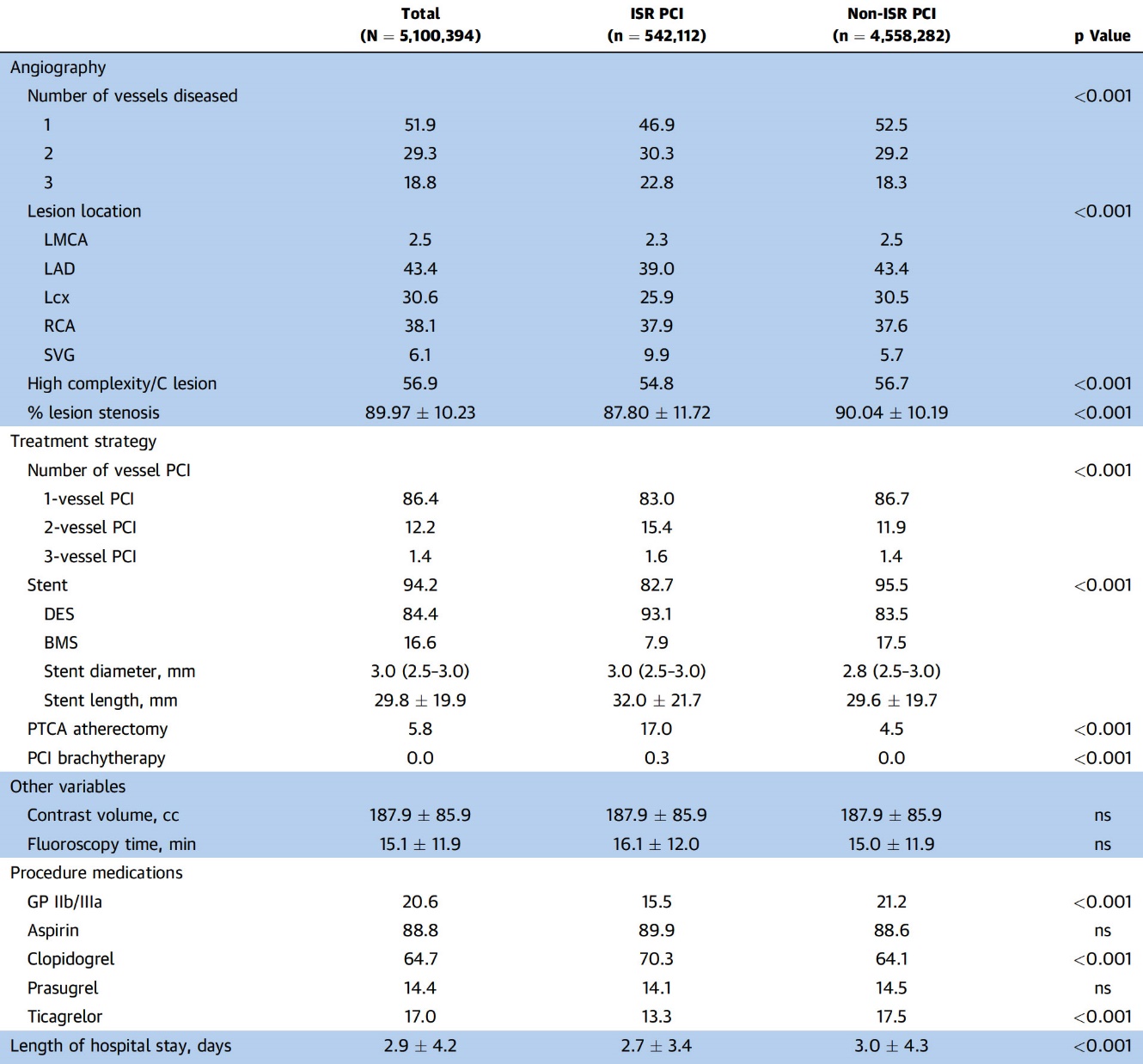 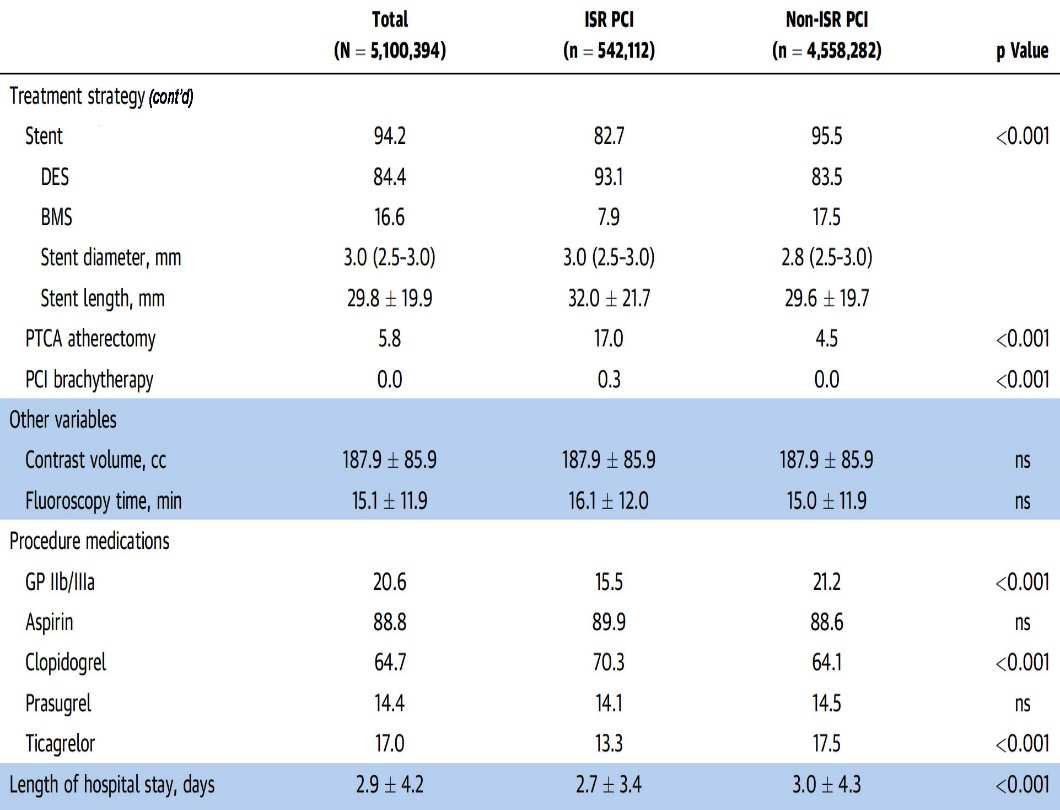 Moussa et al., J Am Coll Cardiol 2020;76:1521
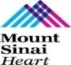 ISR PCI Treatment Strategies in USA
Temporal Trends of Treatment Modalities of ISR in the US (N=542,112)
Temporal Trend of Brachytherapy Use for Treatment of ISR in the US
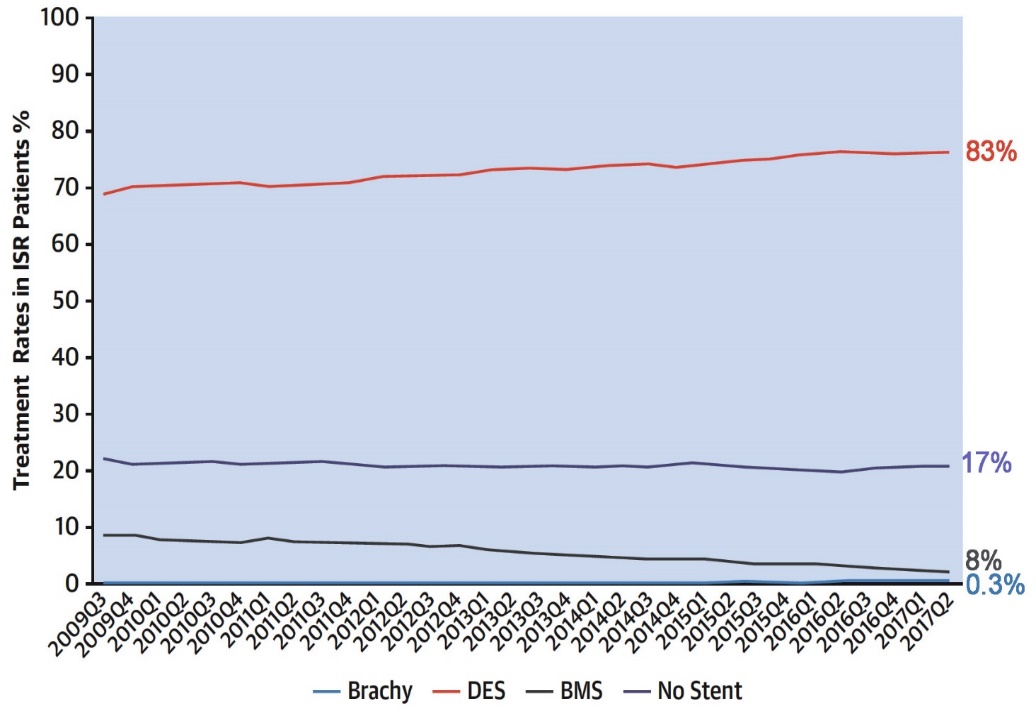 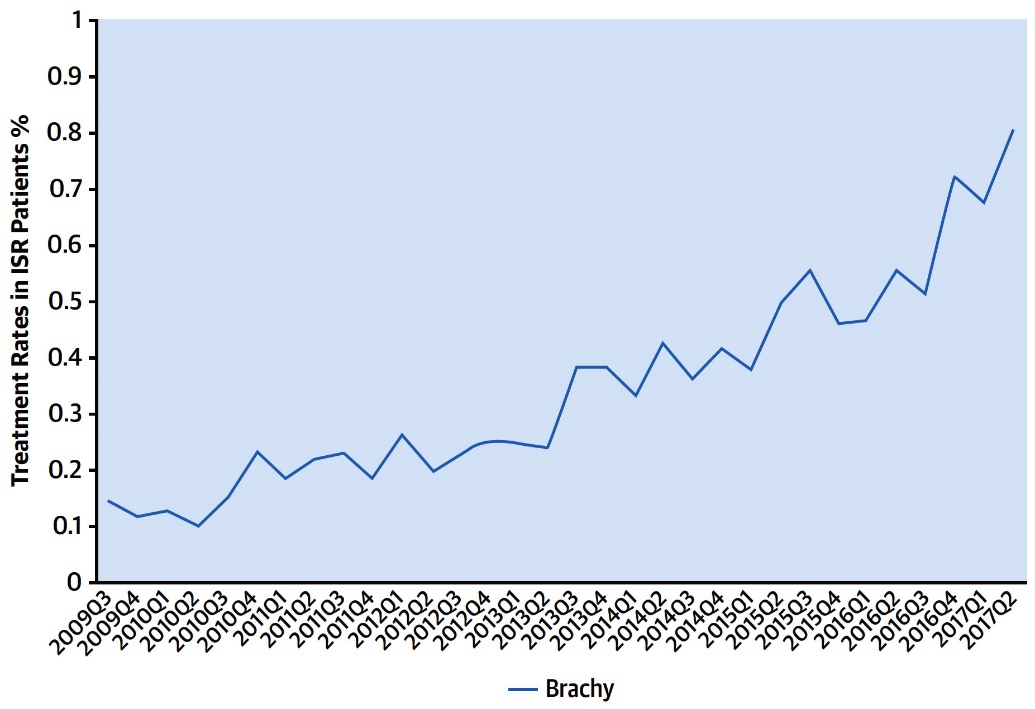 Moussa et al., J Am Coll Cardiol 2020;76:1521
In-Hospital Outcome: ISR PCI vs Non-ISR PCI Pts (Matched Population)
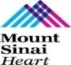 %
Moussa et al., J Am Coll Cardiol 2020;76:1521
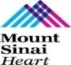 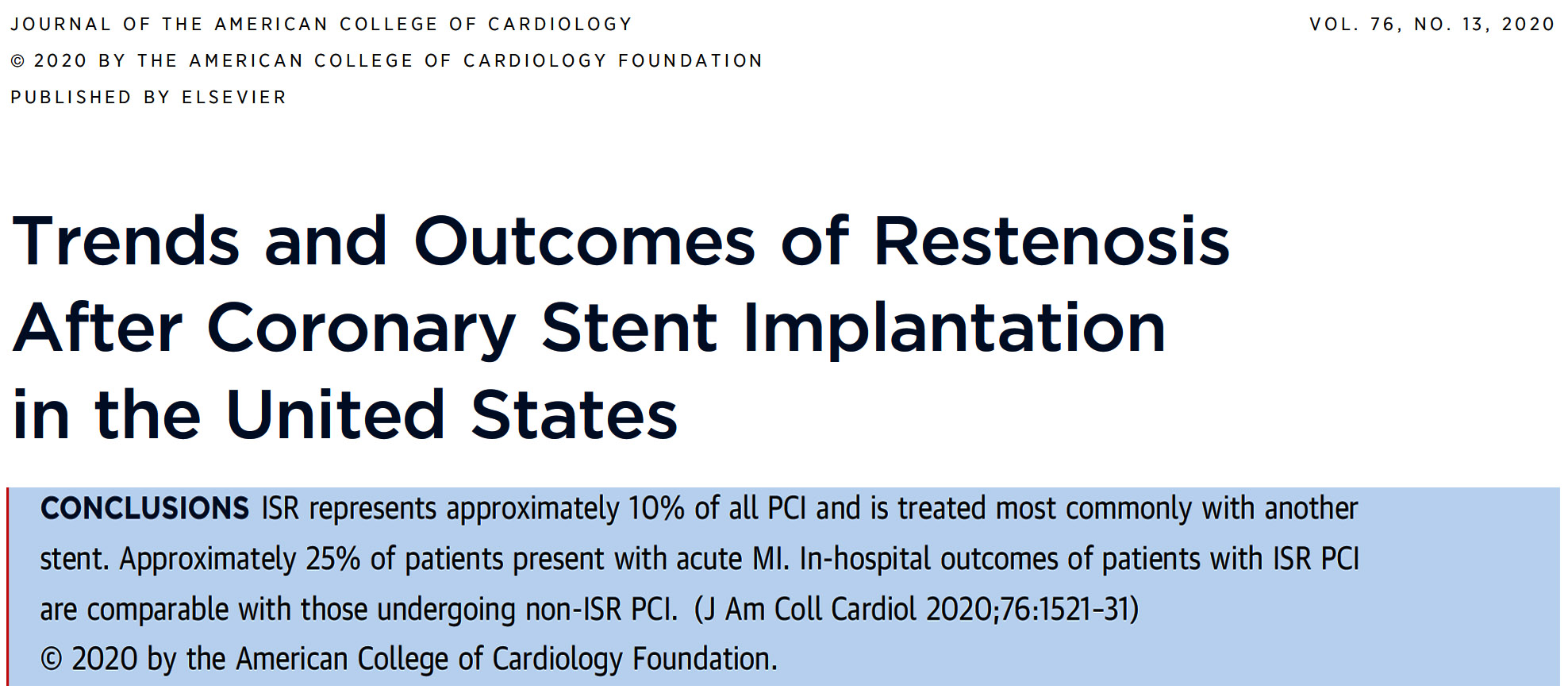 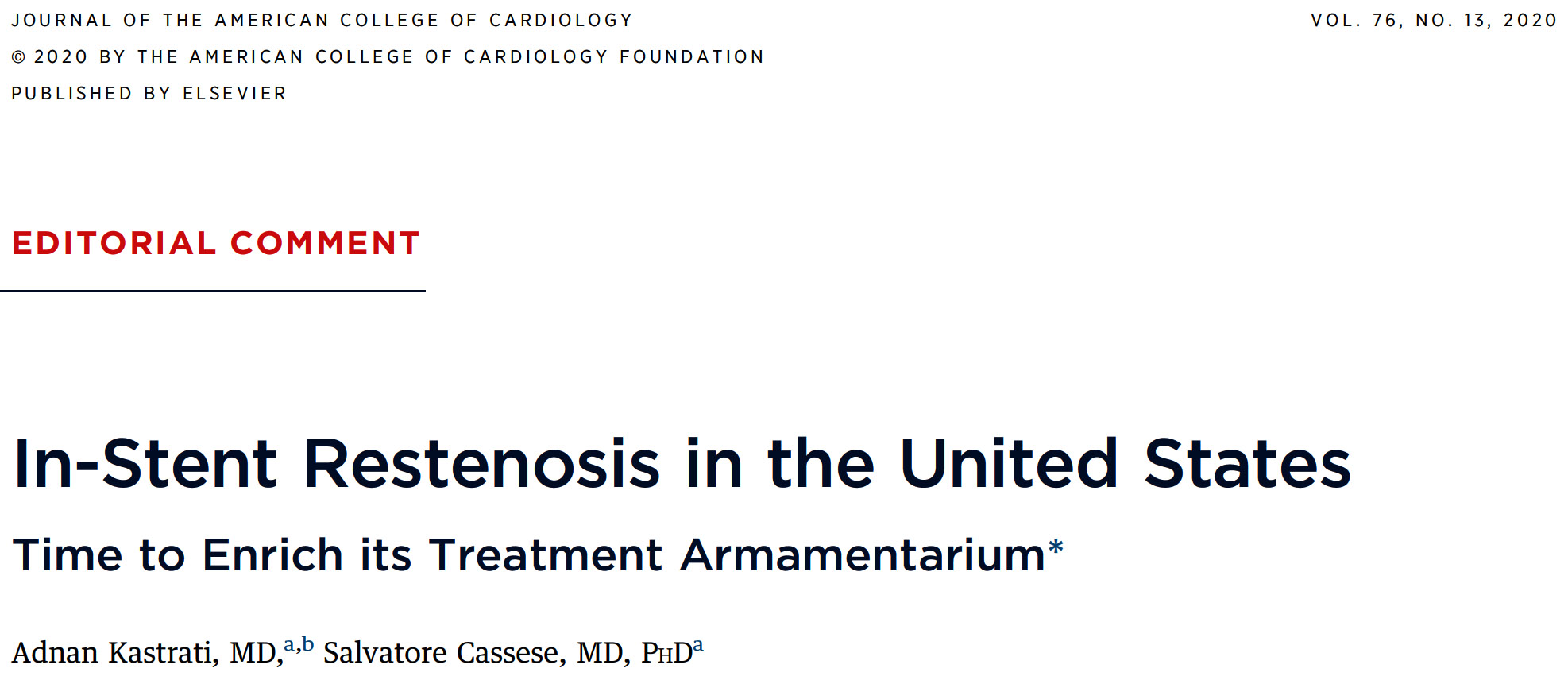 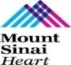 Drug Coated Balloon?
IVBT?
Imaging guided PCI
Need of Reintervention After First and Recurrent ISR
%
For ISR
Kastrati and Cassese, J Am Coll Cardiol 2020;76:1532
CardiologyApps.com
CardiologyApps.com
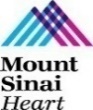 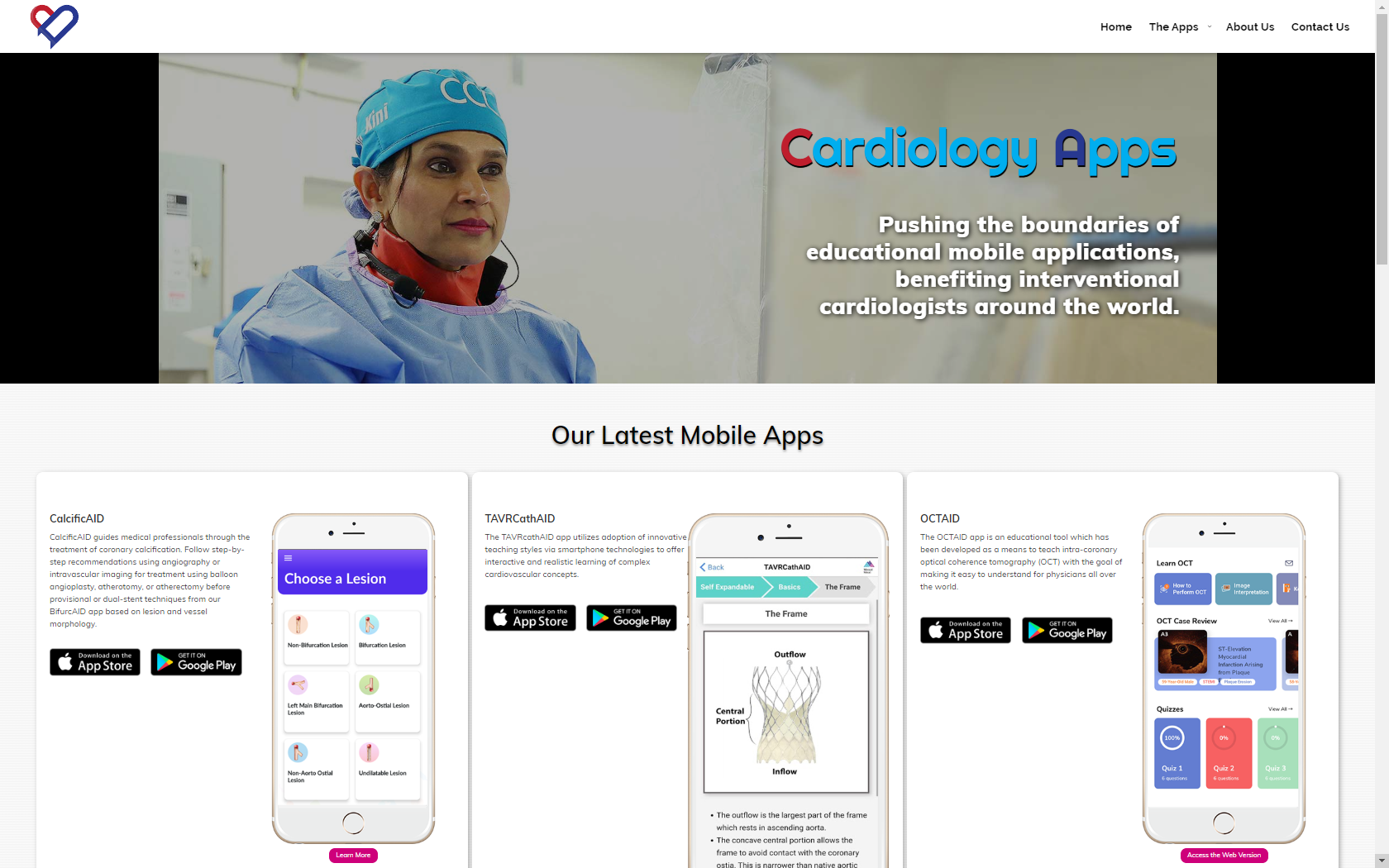 [Speaker Notes: You can learn about BIfurcAID and other apps from Mount Sinai Cath Lab on our new “Cath Lab Apps” website, which should be available soon]
CalcificAID
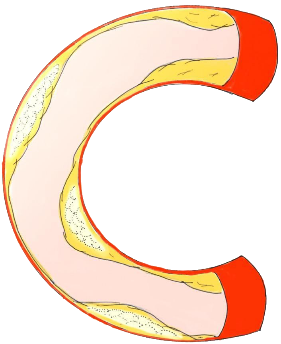 Free Download
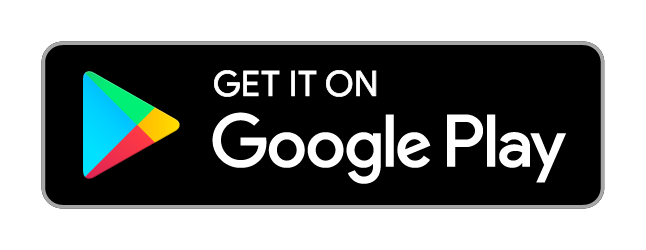 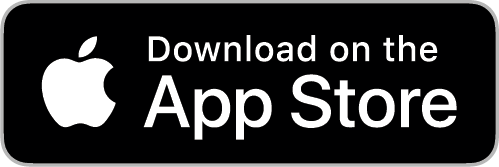 CalcificAID
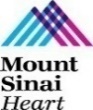 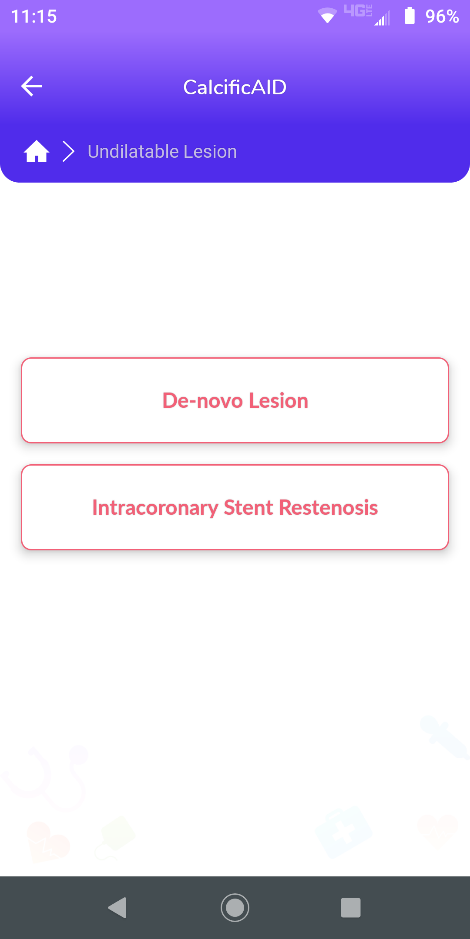 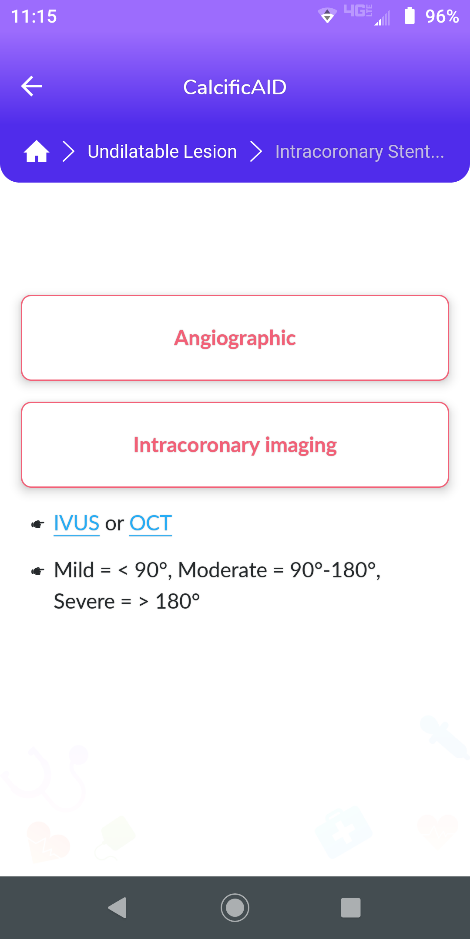 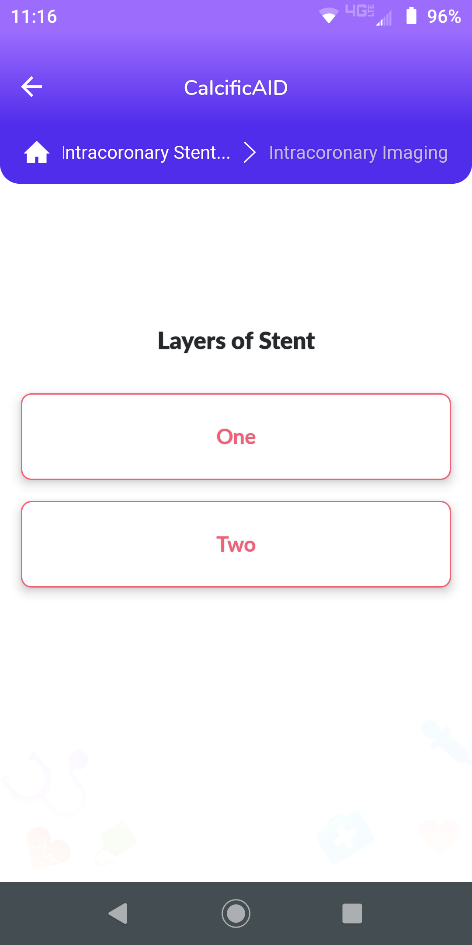 CalcificAID
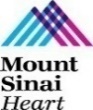 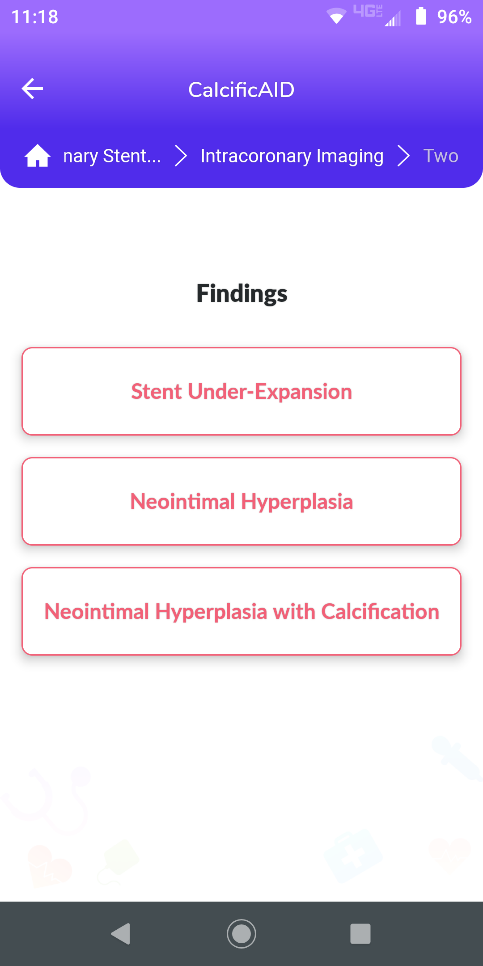 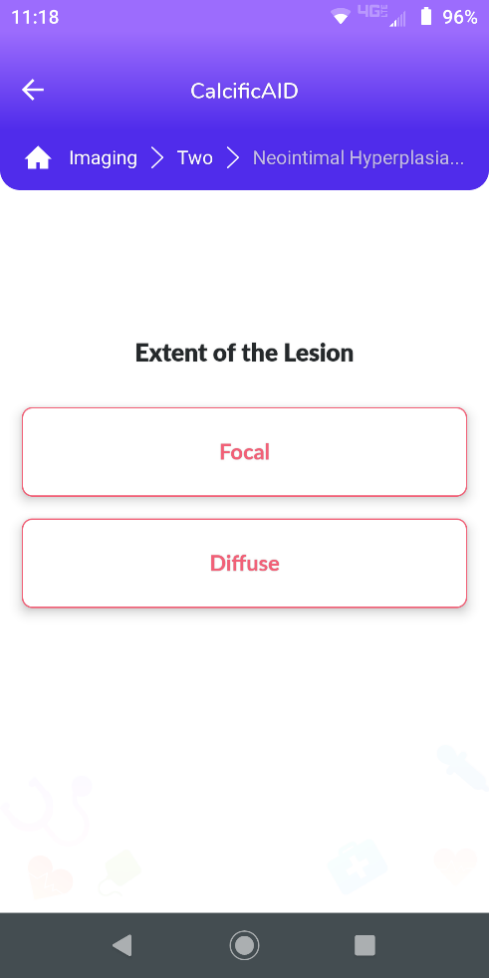 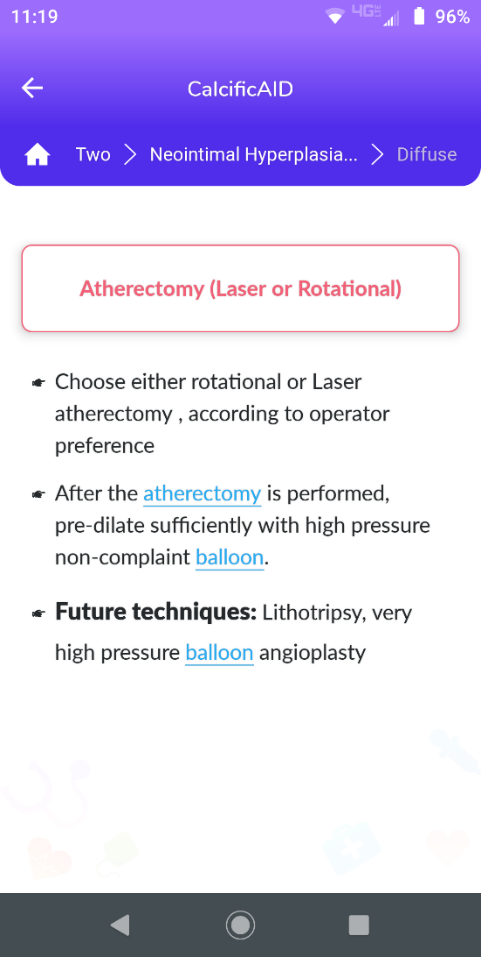 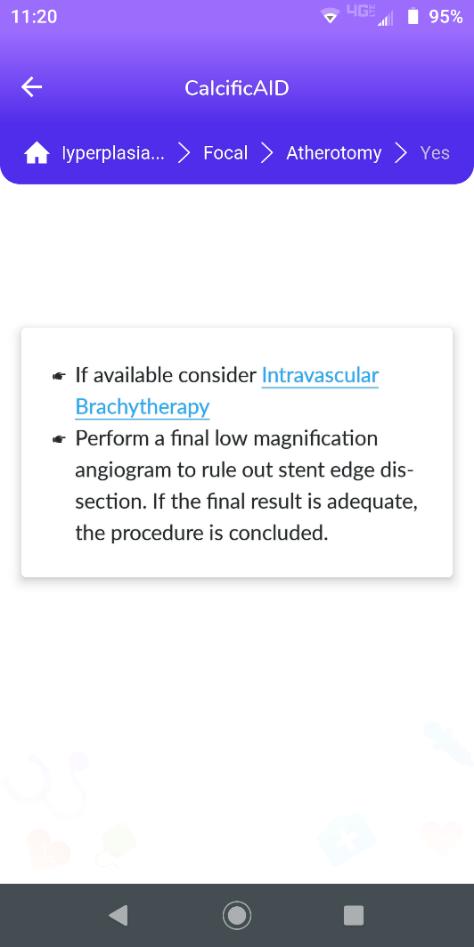 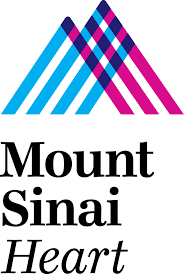 Cath Lab Apps CardiologyApps.com
More than 28,000 unique downloads
iOS 5/5 stars
8596 downloads
Android 4.4/5 stars
6145 downloads
Released sept 2017
iOS 5/5 stars
5068 downloads
Android 4.8/5 stars
2850 downloads
Released June 2018
iOS 5/5 stars
2073 downloads
Android N/A stars
549 downloads
Released March 2018
iOS 5/5 stars
1074 downloads
Android N/A stars
547 downloads
Released Sept 2018
iOS 5/5 stars
931 downloads
Android 5/5 stars
538 downloads
Released June 2019
Coming Soon
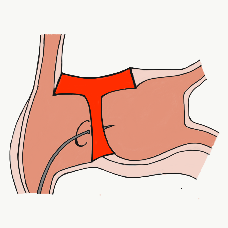 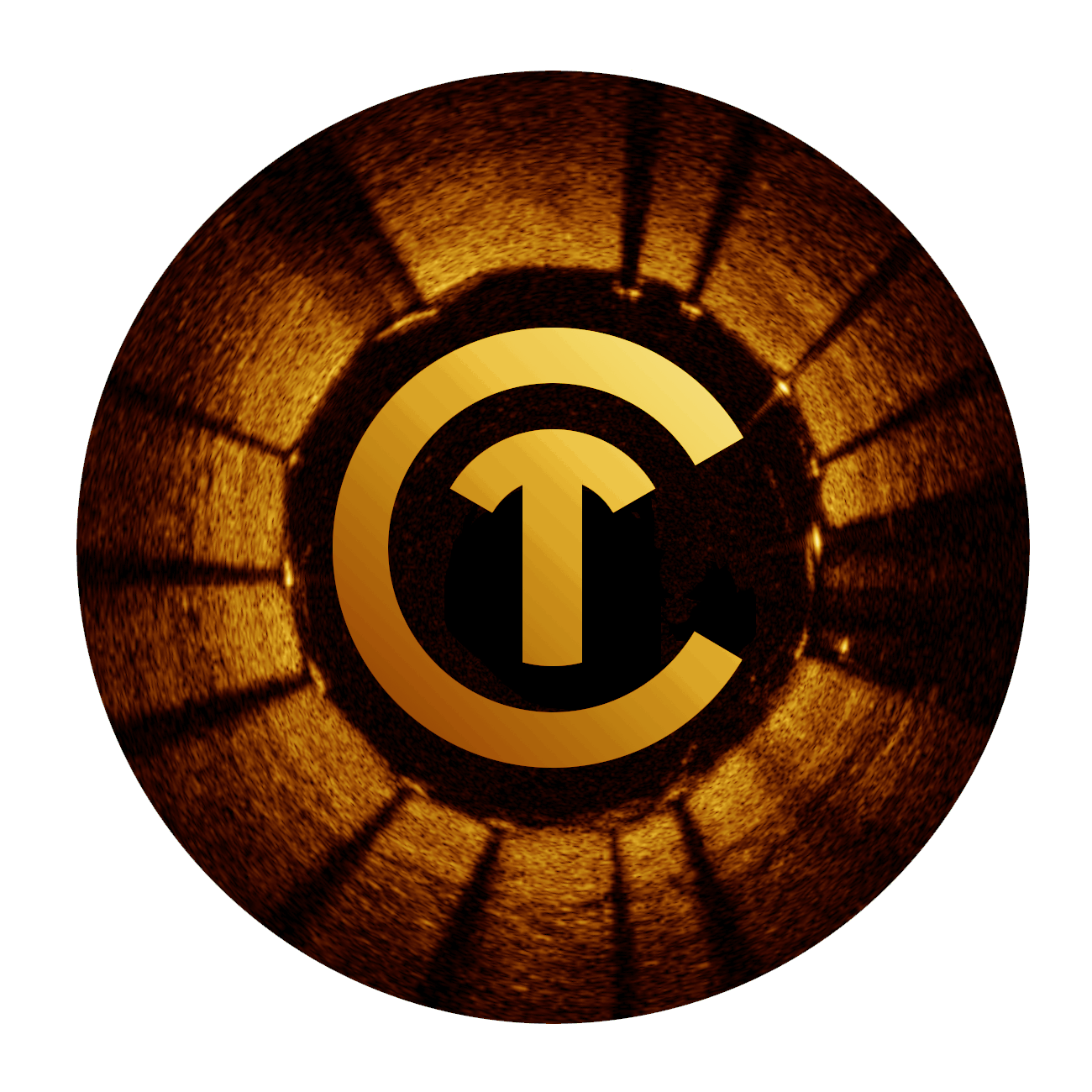 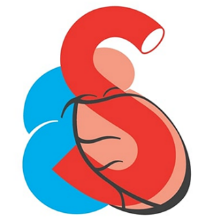 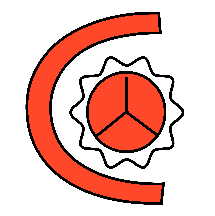 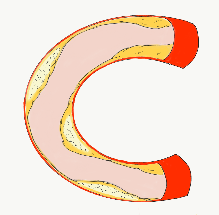 BifurcAID
OCTAID
TAVRcathAID
TranseptAID
CalcificAID
STEMIcathAID
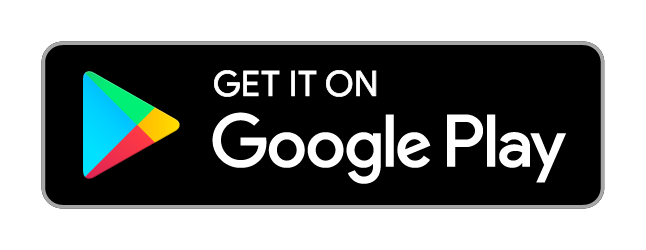 Download for
Free on Both::
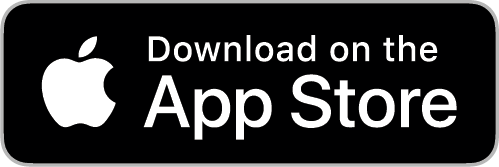 Apple ® and App Store® are registered trademarks of Apple Inc.
[Speaker Notes: These are the apps we have created which will provide digital algorithms for our future ambitious projects to make our cath labs smarter.]